CONTEND
“dress for battle”
Dear friends,  although I was very eager to write to you about the salvation we share, I felt compelled to write and urge you to contend for the faith that was once for all entrusted to God’s holy people.
Jude 3
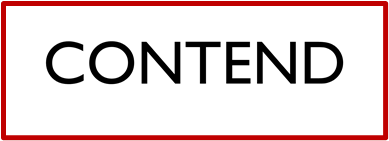 One of the most important rules for SPIRITUAL warfare – 
“DRESS FOR BATTLE”
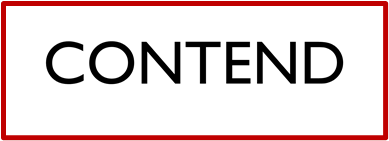 Finally, be strong in the Lord and in his mighty power. Put on the full armor of God, so that you can take your stand against the devil’s schemes.
EPHESIANS 6:10-18
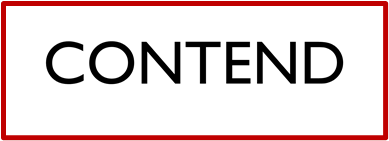 For our struggle is not against flesh and blood, but against the rulers, against the authorities, against the powers of this dark world and against the spiritual forces of evil in the heavenly realms.
EPHESIANS 6:10-18
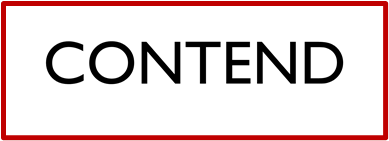 Therefore put on the full armor of God, so that when the day of evil comes, you may be able to stand your ground, and after you have done everything, to stand.
EPHESIANS 6:10-18
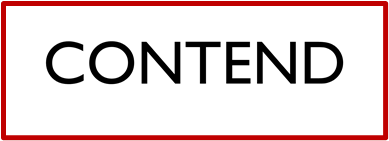 Stand firm then, with the belt of truth buckled around your waist, with the breastplate of righteousness in place, and with your feet fitted with the readiness that comes from the gospel of peace.
EPHESIANS 6:10-18
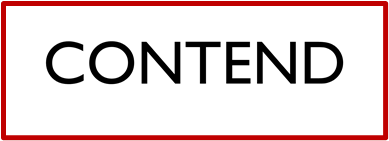 In addition to all this, take up the shield of faith, with which you can extinguish all the flaming arrows of the evil one.
EPHESIANS 6:10-18
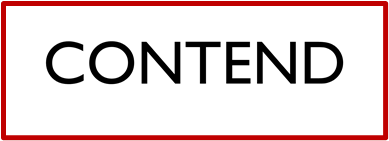 Take the helmet of salvation and the sword of the Spirit, which is the word of God.
EPHESIANS 6:10-18
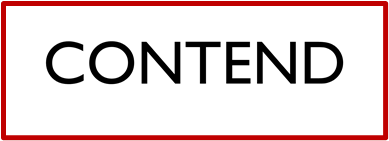 And pray in the Spirit on all occasions with all kinds of prayers and requests. With this in mind, be alert and always keep on praying for all the Lord’s people.
EPHESIANS 6:10-18
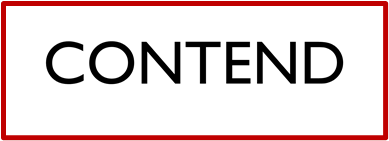 Belt of truth
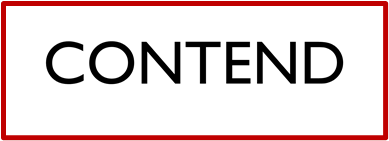 Belt of truth
Breastplate of righteousness
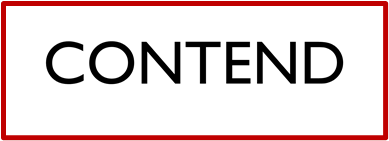 Belt of truth
Breastplate of righteousness
Good news messenger shoes
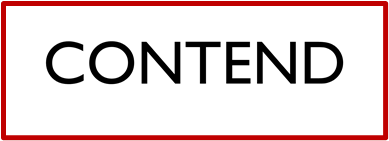 Shield of faith
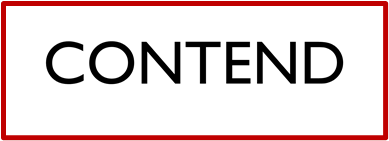 Shield of faith
Helmet & sword of the word of god
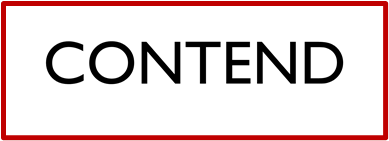 Shield of faith
Helmet & sword of the word of god
Pray in the spirit
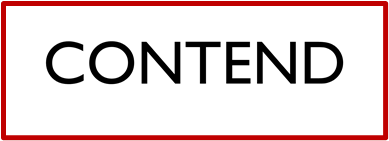 CONCLUSION:

We are called to engage in battle,  and we are provided with the most powerful weapons known to humanity against every scheme of the enemy – visible and invisible.
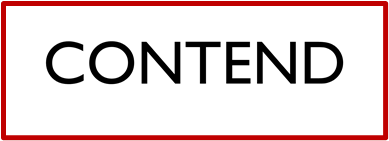 CONCLUSION:

What is iT going to take to get you dressed for battle?
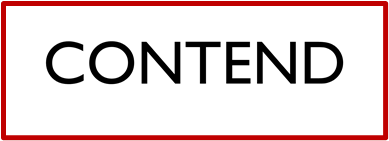